муниципальное  казенное дошкольное  образовательное учреждение
 детский сад «Радуга»
Развитие основ финансовой грамотности старших дошкольников через игровую деятельность
Подготовила: Ногина Т.Б.
 – воспитатель МКДОУ детский сад «Радуга»
Чтоб не стало дитя, лишь беспомощным ртом Приучай его с детства заниматься трудом,Чем он раньше познает, как хлеб достаётся -Тем полезней ему будет в жизни потом!..
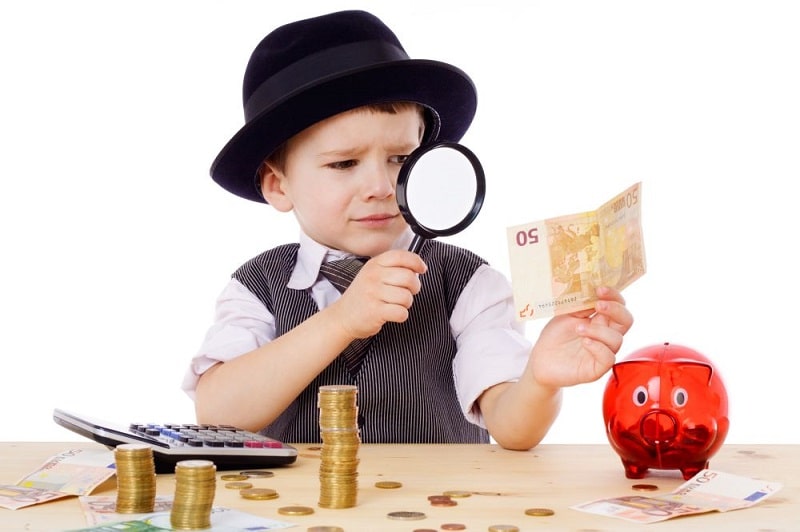 Современная жизнь диктует свои стандарты: в условиях рыночной экономики человеку в любом возрасте, чтобы быть успешным, необходимо быть финансово грамотным. Поэтому обучение основам экономических знаний необходимо начинать уже в детском саду, ведь представления о деньгах и их применении начинают формироваться в дошкольном возрасте.
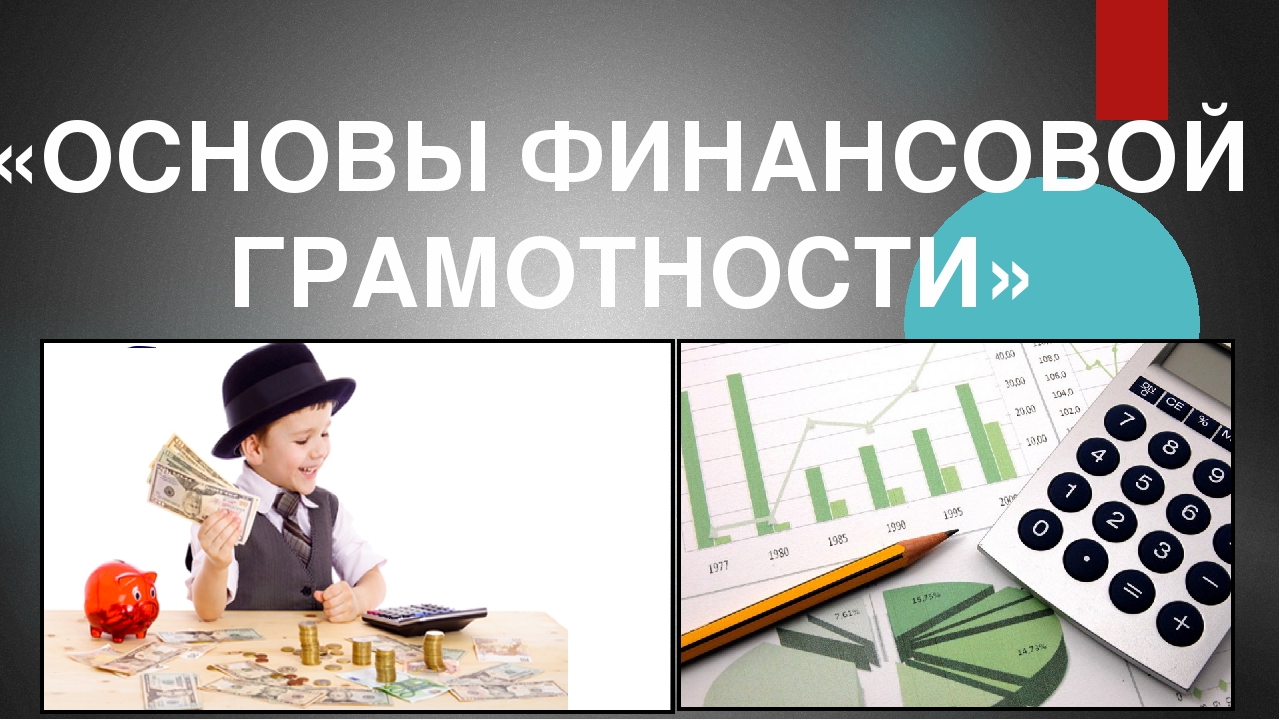 Экономическая культура личности дошкольника характеризуется наличием первичных представлений об экономических категориях, интеллектуальных и нравственных качествах (бережливость, рачительность, смекалка, трудолюбие, умение планировать дела, осуждение жадности и расточительности). Без сформированных первичных экономических представлений невозможно формирование финансовой грамотности.
«Стратегия повышения финансовой грамотности в РФ
     на 2017-2023 гг» Утверждена председателем Правительства РФ 
    Д. А. Медведевым 
     25 сентября 2017 г
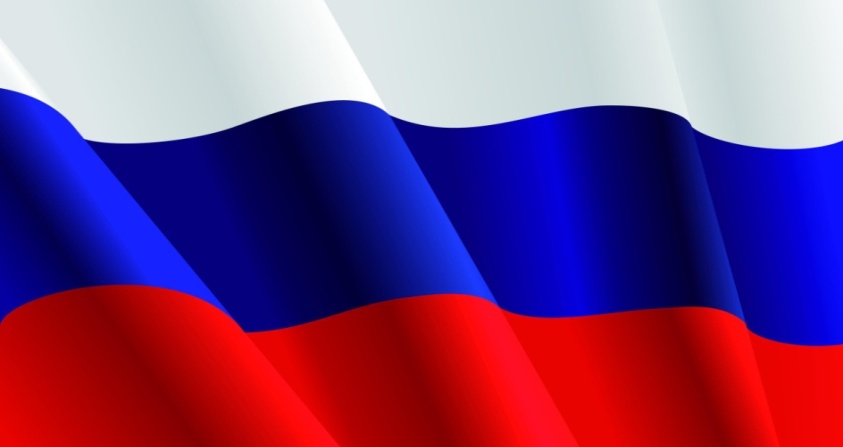 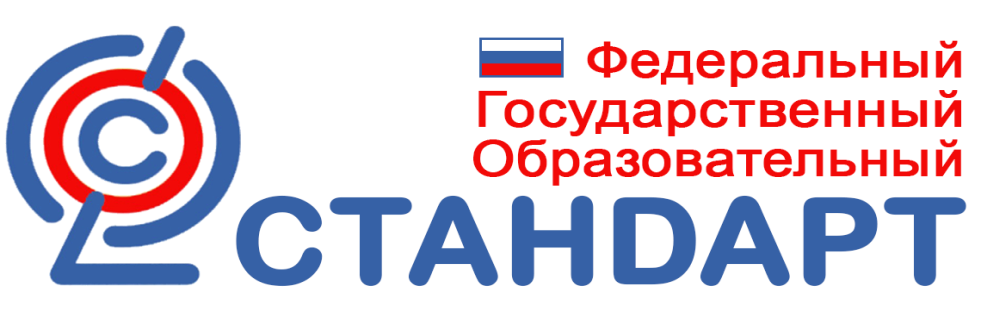 Финансовая грамотность — это умение использовать знания и навыки для принятия правильных решений, связанных с деньгами и тратами.
      Главными учителями финансовой грамотности остаются родители (или опекуны).
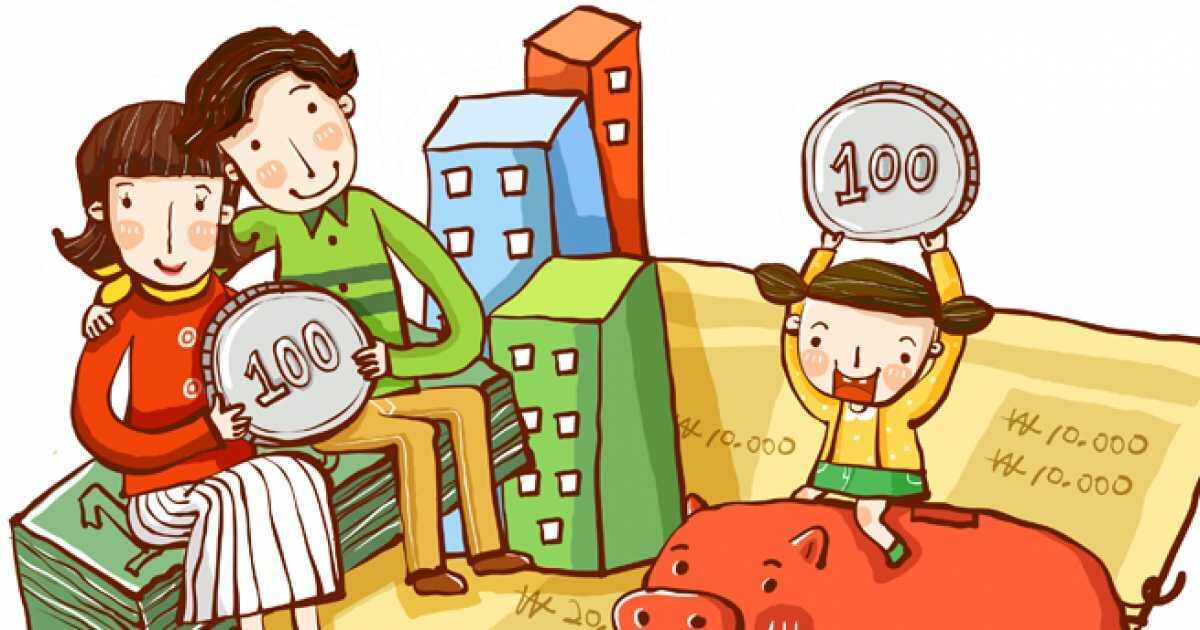 Итак, самое первое, необходимо заинтересовать ребенка. Первая ступень - возраст с 5 до 7 лет.
В это время главные детские черты - любопытство и любознательность, неусидчивость, неумение сконцентрировать внимание, но при этом - огромные запасы энергии. Как раз в этом возрасте пора учить, как вести счет деньгам, пониманию ценности и назначению денег. Формировать умение отличать желания от потребностей
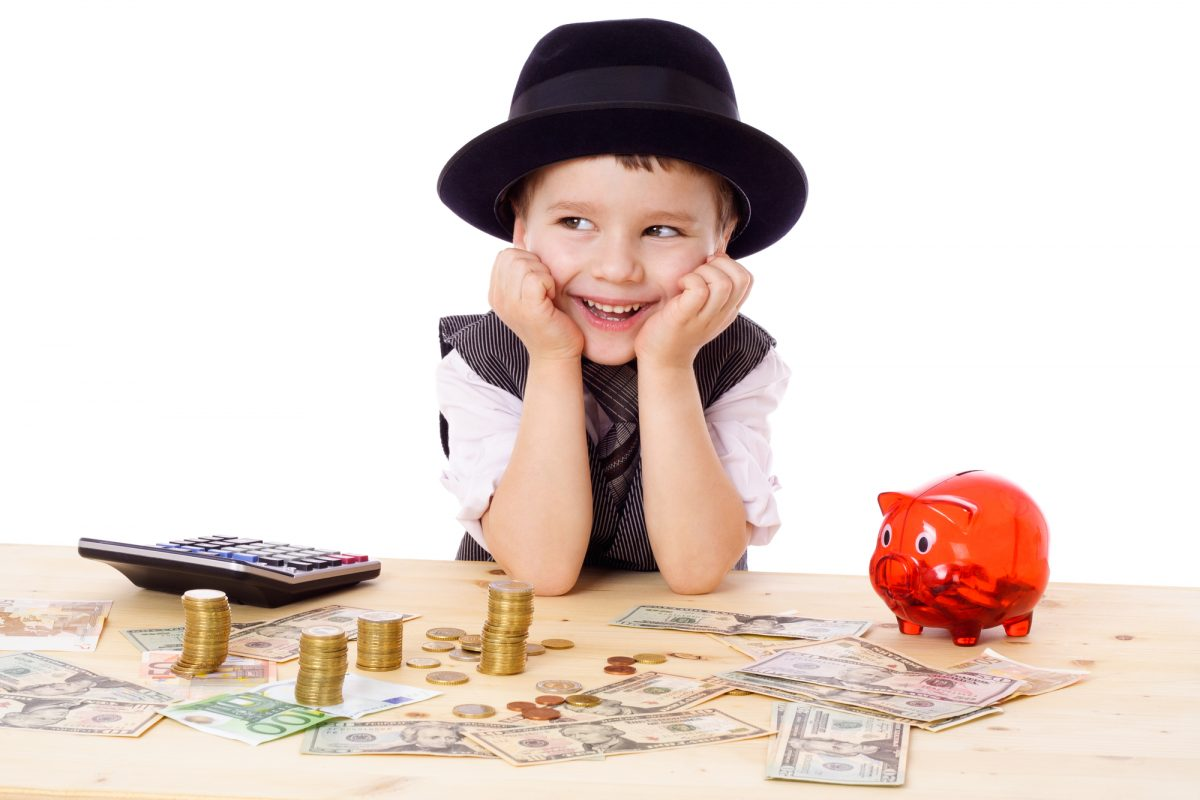 Основная форма обучения - игра.
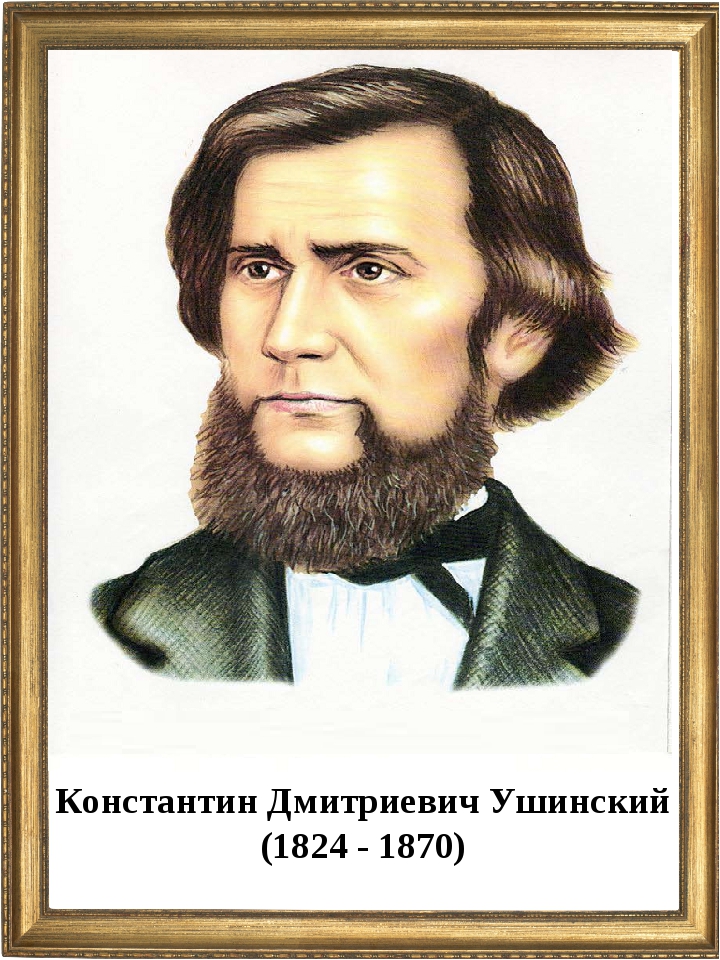 Именно через игру ребенок осваивает и познает мир. Обучение, осуществляемое с помощью игры, естественно для дошкольника.Учение в дидактической игре - появляется уже в дошкольном возрасте.
             К.Д. Ушинский подчеркивал, что обучение в форме игры может и должно быть интересным, занимательным, но никогда не развлекающим.
Картотека игрпо финансовой грамотности  для детей 5-7 лет
Необходимо с помощью игр и практик донести до детей, что:
Деньги не появляются сами собой, а зарабатываются!  Объясняем, как люди зарабатывают деньги и каким образом заработок зависит от вида деятельности.
Сначала зарабатываем – потом тратим.  Рассказываем, что «из тумбочки можно взять только то, что в нее положили», – соответственно, чем больше зарабатываешь и разумнее тратишь, тем больше можешь купить.
Стоимость товара зависит от его качества, нужности и от того, насколько сложно его произвести.  Объясняем, что цена – это количество денег, которые надо отдать, а товар в магазине – это результат труда других людей, поэтому он стоит денег; люди как бы меняют свой труд на труд других людей, и в этой цепочке деньги – это посредник.
Деньги любят счет.  Приучаем считать сдачу и вообще быстро и внимательно считать деньги.
Финансы нужно планировать. Приучаем вести учет доходов и расходов в краткосрочном периоде.
 Твои деньги бывают объектом чужого интереса.  Договариваемся о ключевых правилах финансовой безопасности и о том, к кому нужно обращаться в экстренных случаях.
Не все покупается.  Прививаем понимание того, что главные ценности – жизнь, отношения, радость близких людей – за деньги не купишь.
Финансы – это интересно и увлекательно!
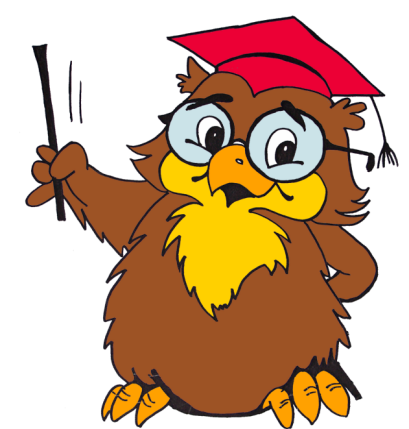 Дидактические игры по теме: «Профессии» с использованием интерактивной доски.
(Для формирования у детей старшего дошкольного возраста интереса к людям разных профессий)
 Цель: продолжать расширять представления детей о разнообразных профессиях, их названиях и роде деятельности. Воспитывать уважение к труду взрослых, желание выбрать профессию и потребность трудиться.
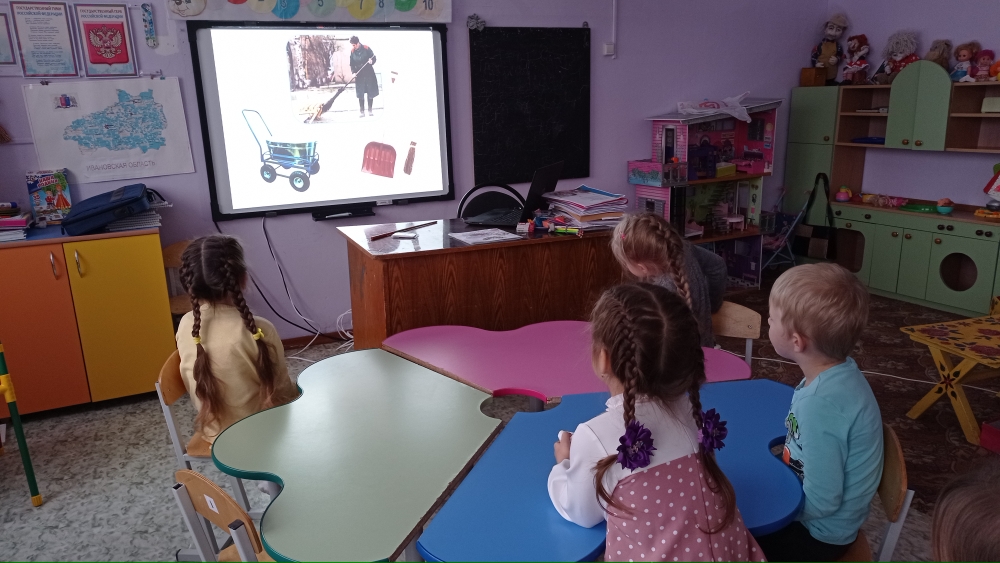 Игра: Монеты и банкноты России.Цель: формирование представлений о понятиях «деньги», «монета», «банкнота».
Задачи:
1.  Дать представление о том, что деньги мы используем, чтобы обменять на товар.
2.  Продолжать учить выбирать товар, согласно возможностям (на имеющуюся сумму денег).
3.  Закреплять понятие «потребность» и «полезность».
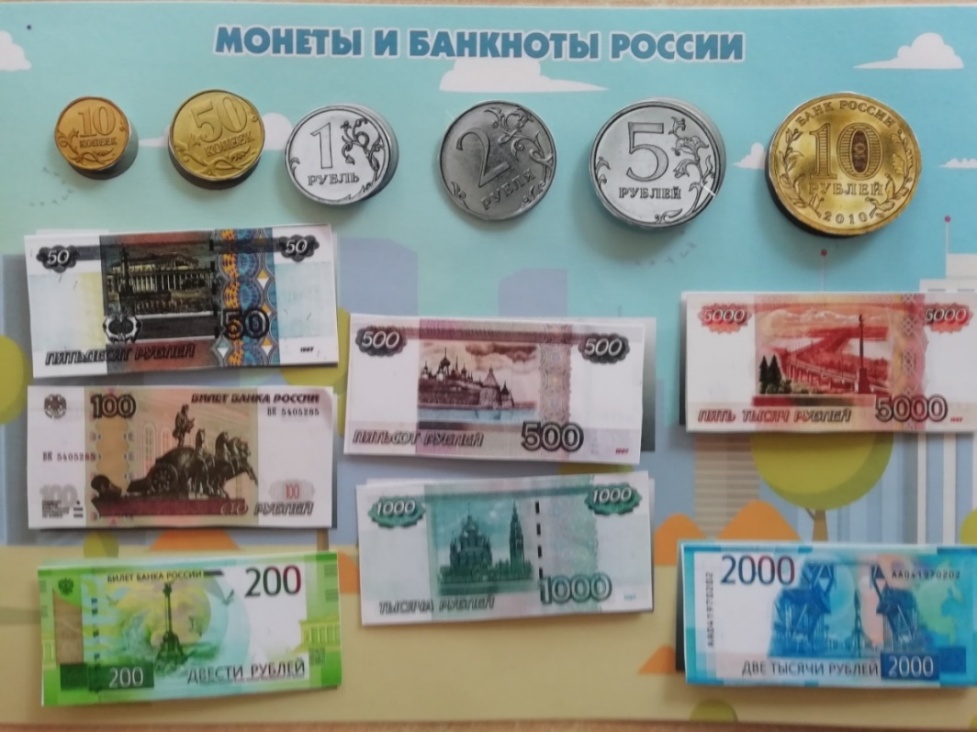 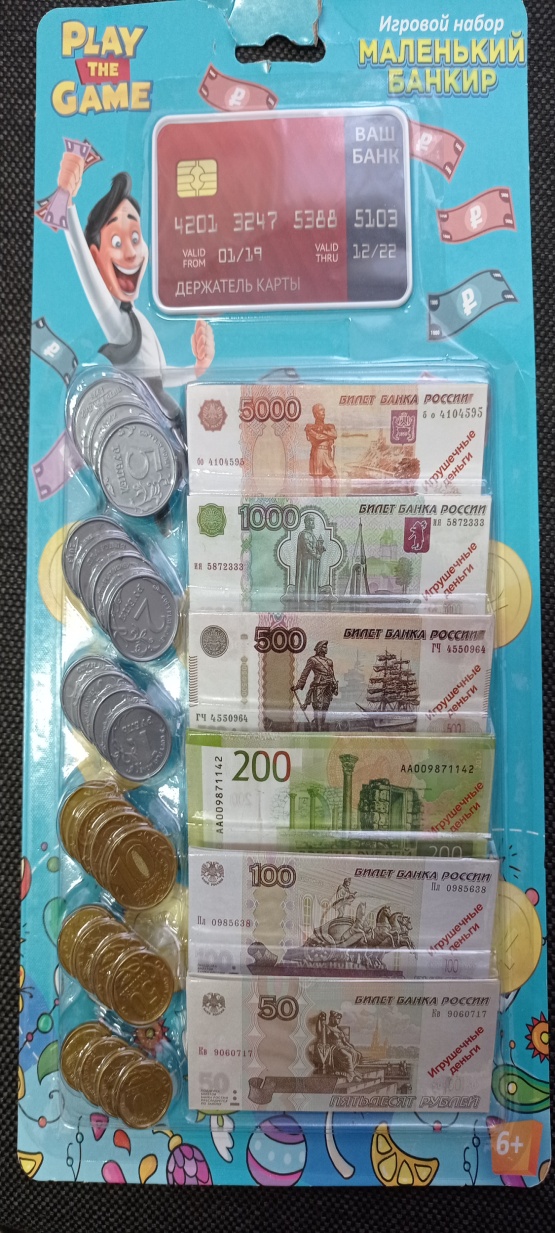 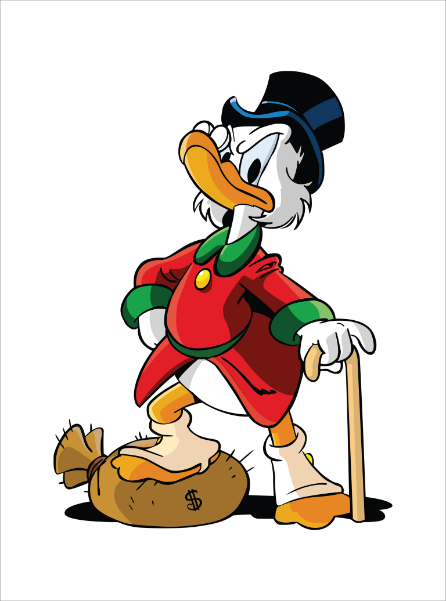 Экономическую игру
«Положи деньги в копилку»
Цель: научиться составлять необходимую сумму, подбирая монеты разного достоинства. Также, детям дается понятие о накоплении денежных средств. Подробно разбираются понятия «монета» и «достоинство монеты».
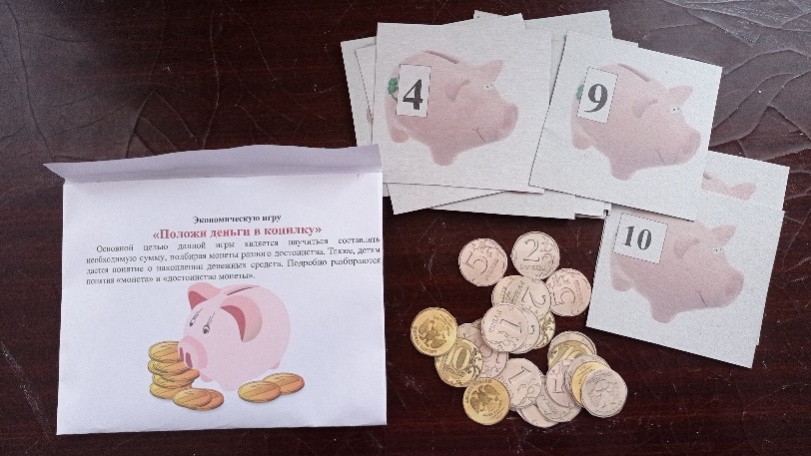 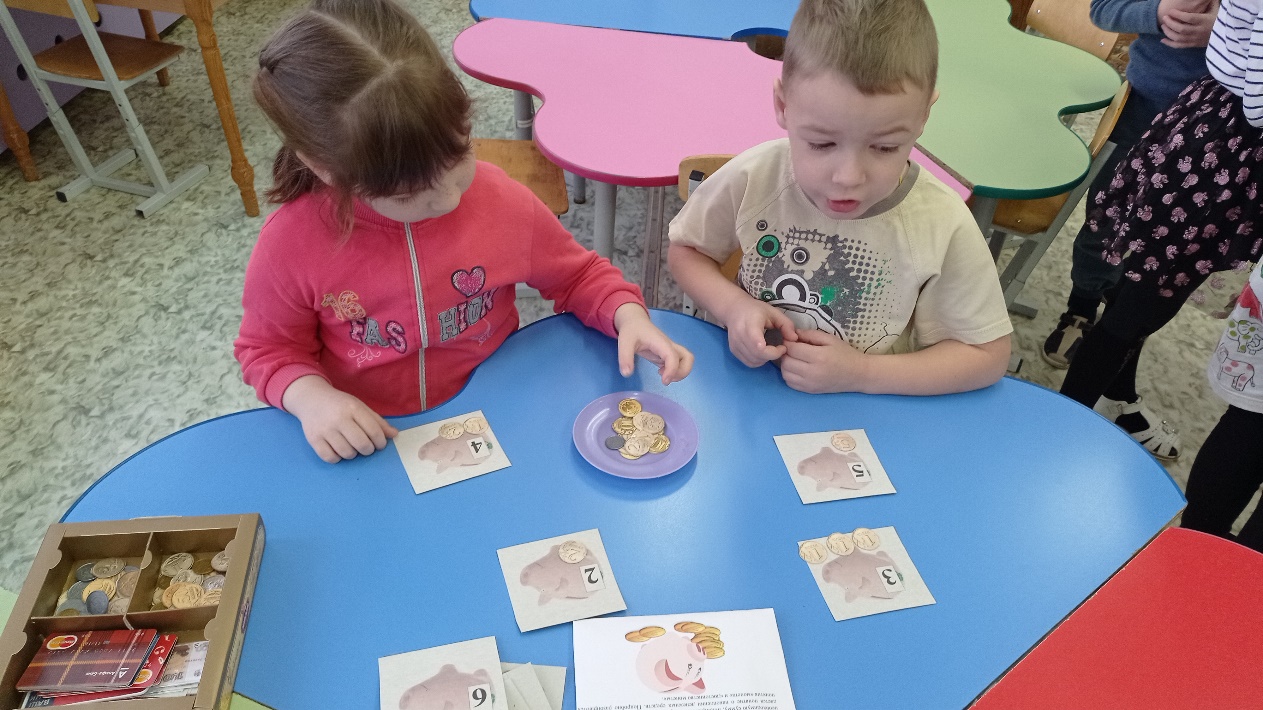 «Что можно и что нельзя купить?»
Задачи: 1. Формирование экономических представлений об экономическом развитии общества, торгово- денежных, нравственно- этических отношениях и др.
 2. Развивать логическое, экономическое мышление, наблюдательность, пополнять активный словарный запас, умение делать умозаключения.
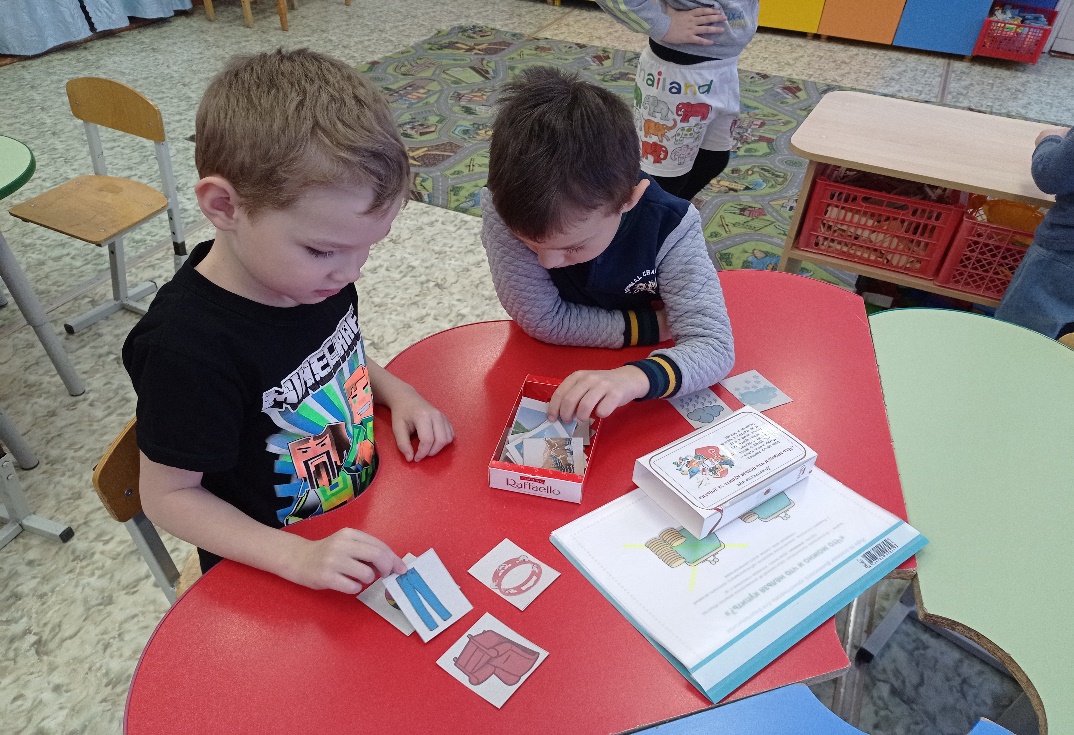 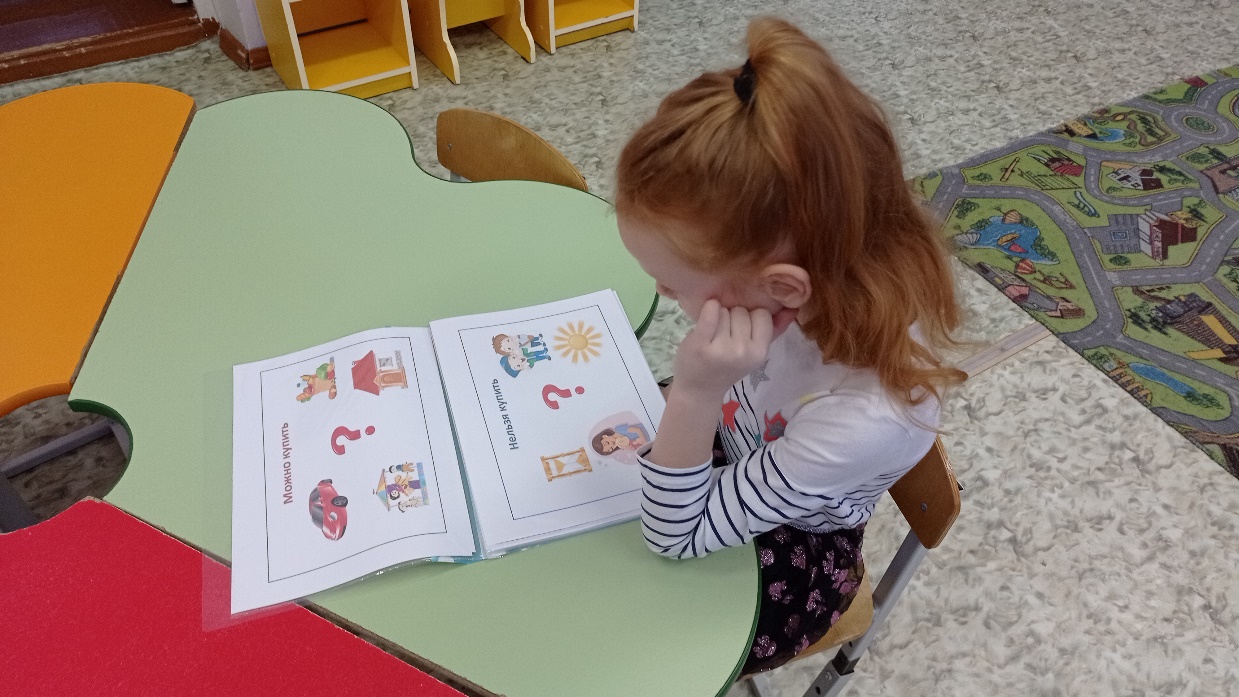 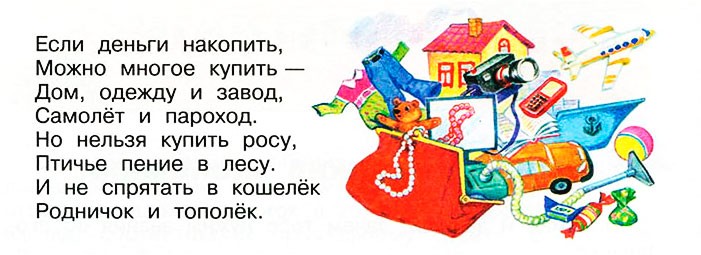 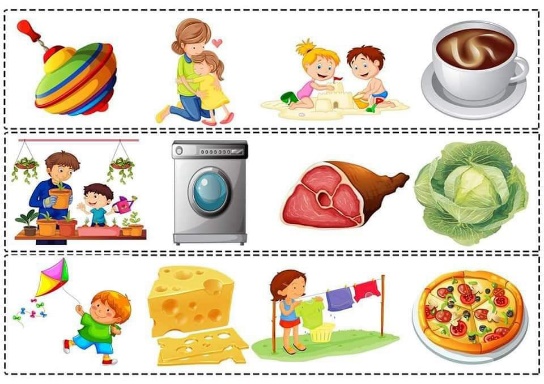 Назови пословицу по картинке
Цель: закрепление знакомых пословиц и поговорок о деньгах
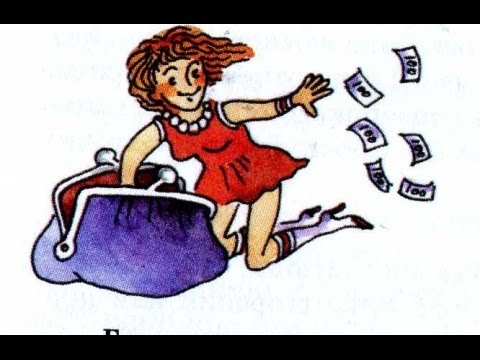 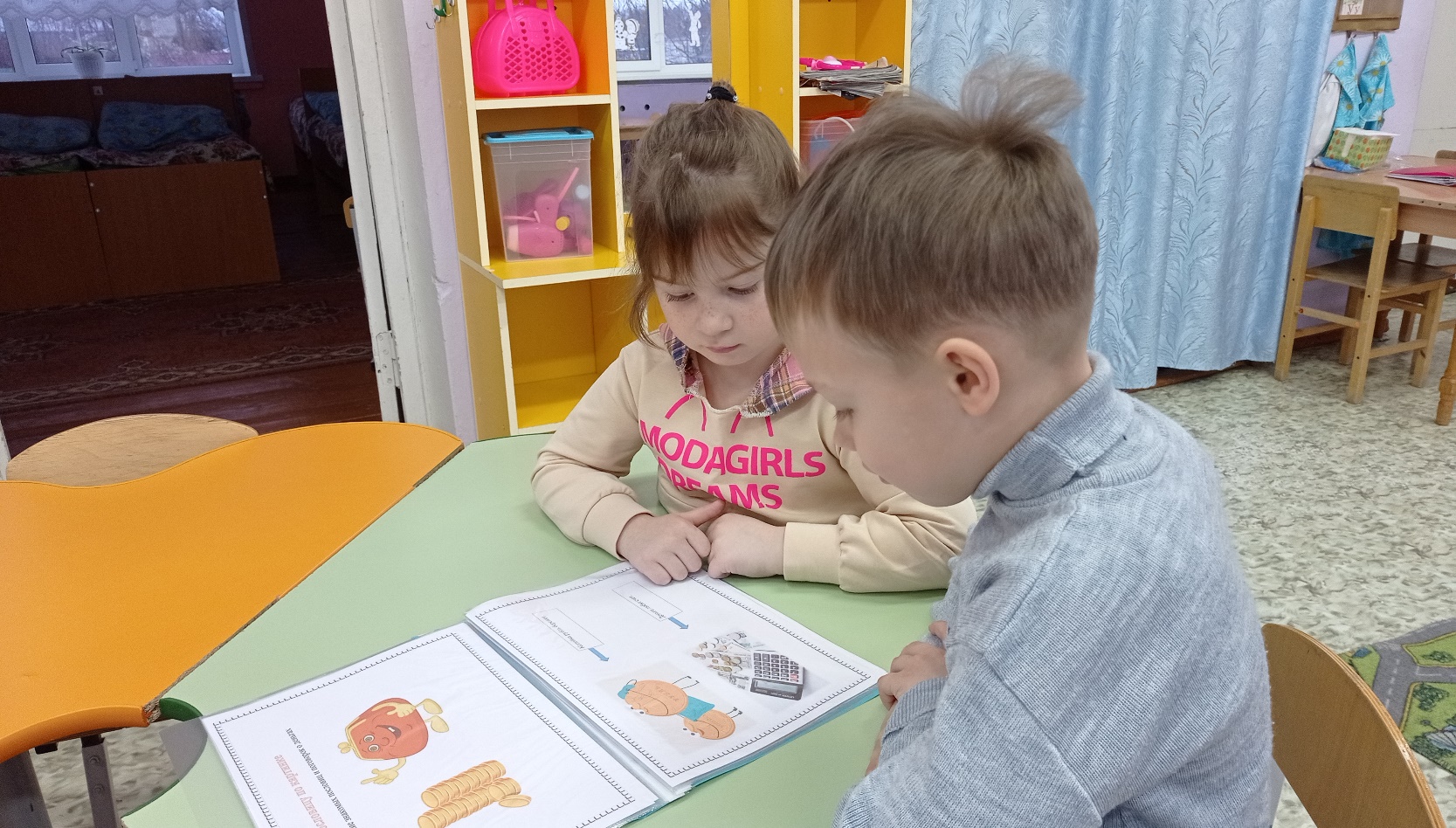 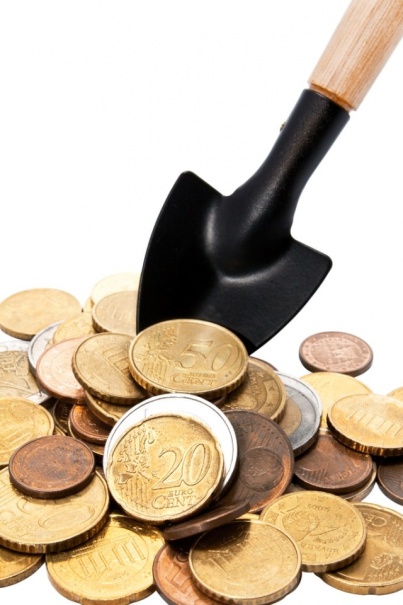 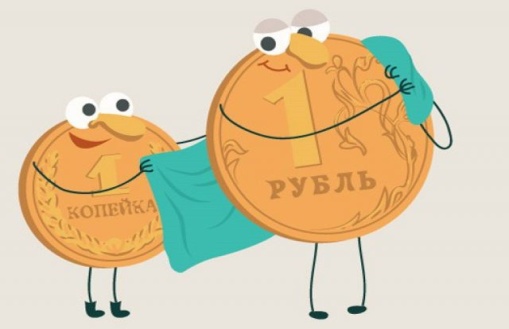 Дидактическая и сюжетно- ролевая игра «Магазин»
Цель: формировать умение широко и творчески использовать в игре 
полученные знания об экономических понятиях Закреплять умение соотносить 
товар с определенным количеством денег. Формировать взаимоотношения 
сотрудничества. Воспитывать культуру речевого общения.
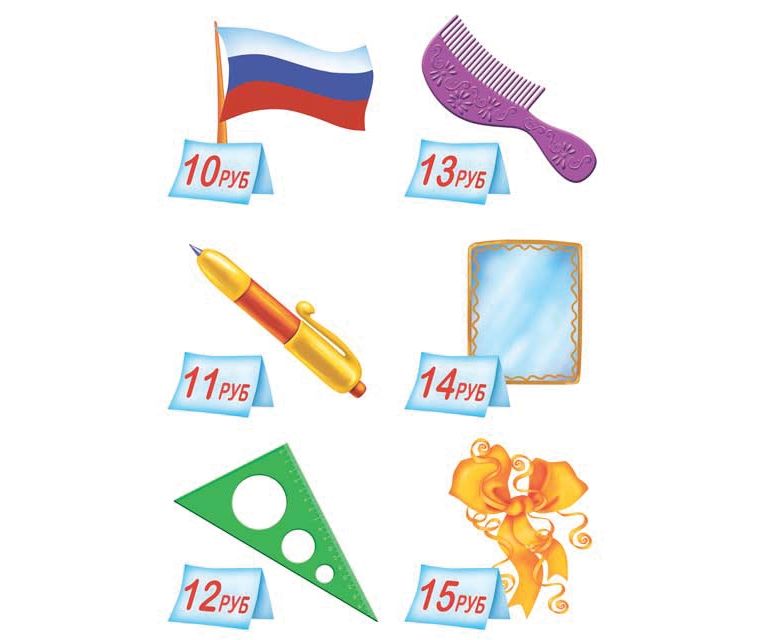 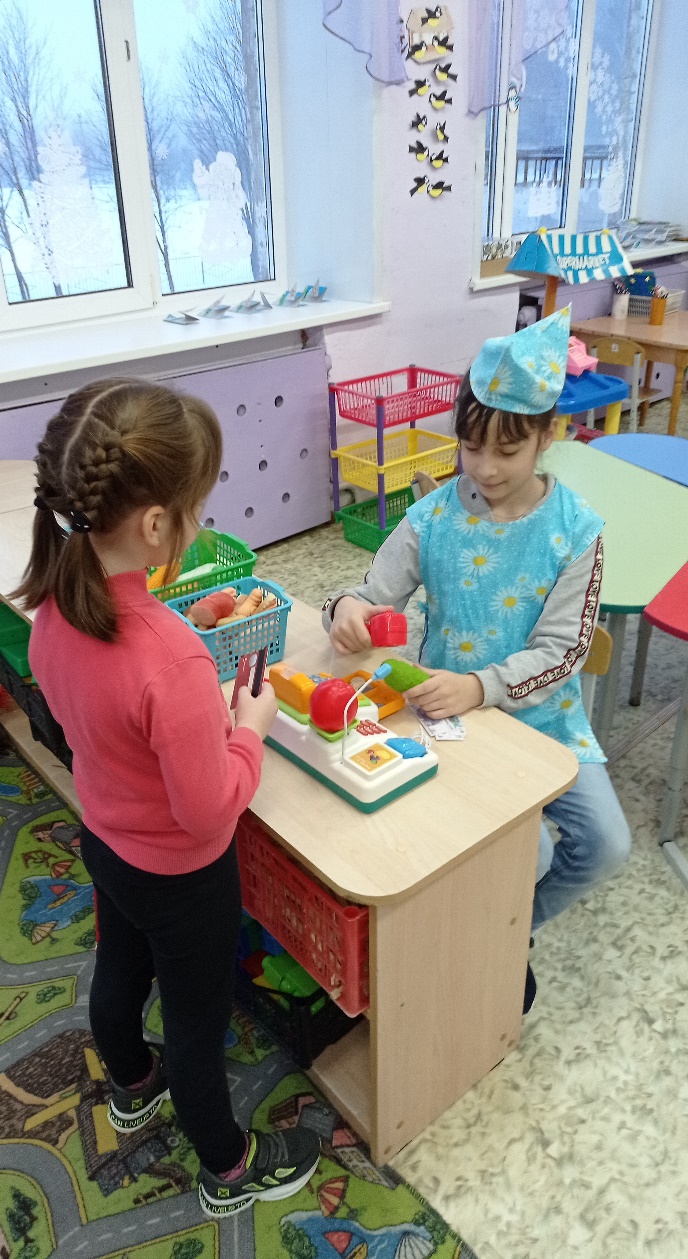 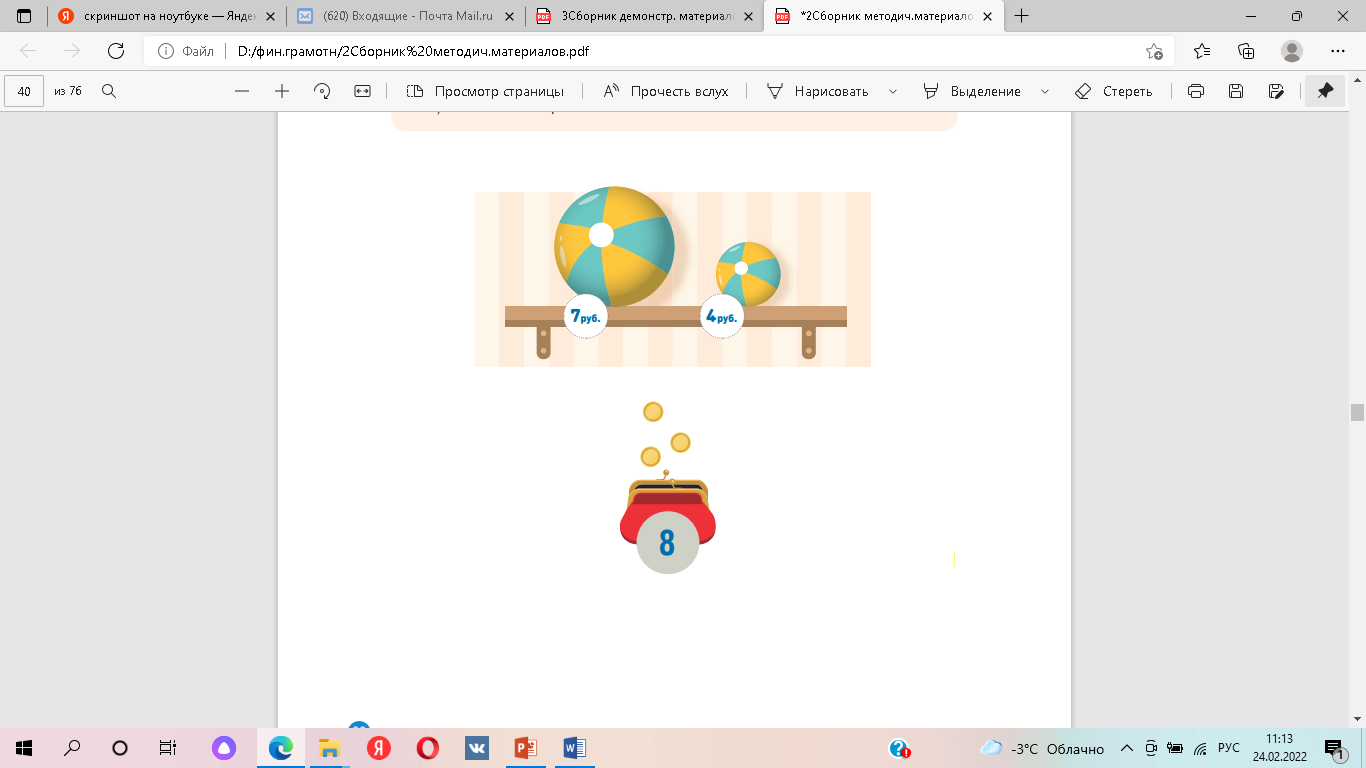 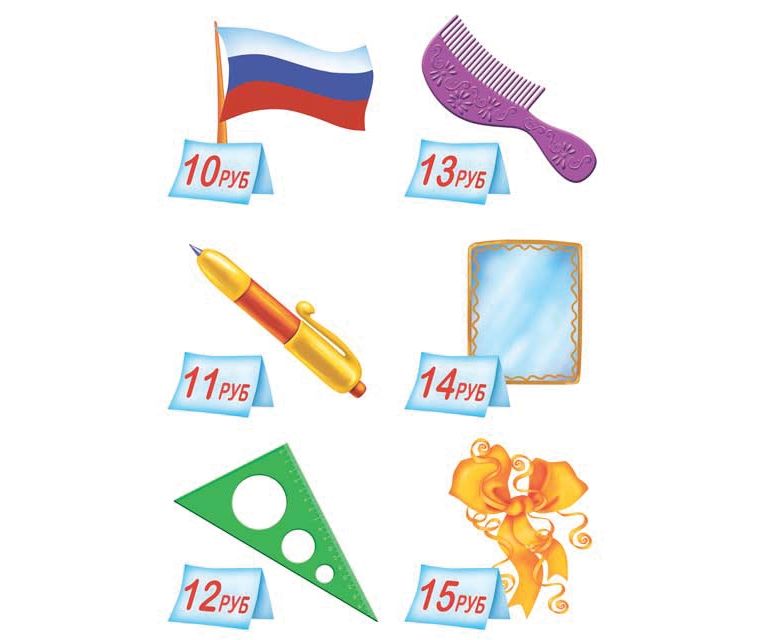 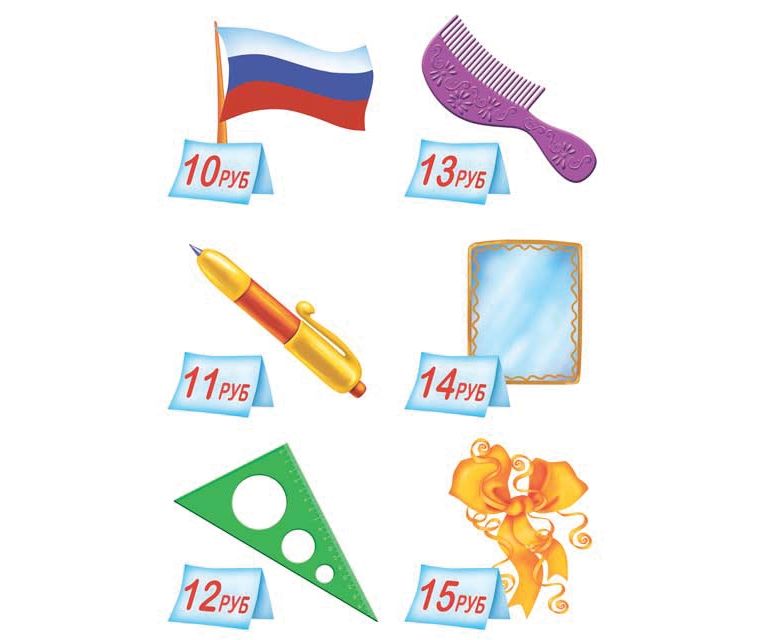 Таким образом, за счет применения игр финансовой направленности можно максимально полно использовать интерес детей к миру экономики, расширить их представления об окружающем мире и о финансовых потребностях. А создание условий и игровая деятельность положительно влияют на формирование финансовой грамотности у дошкольников.
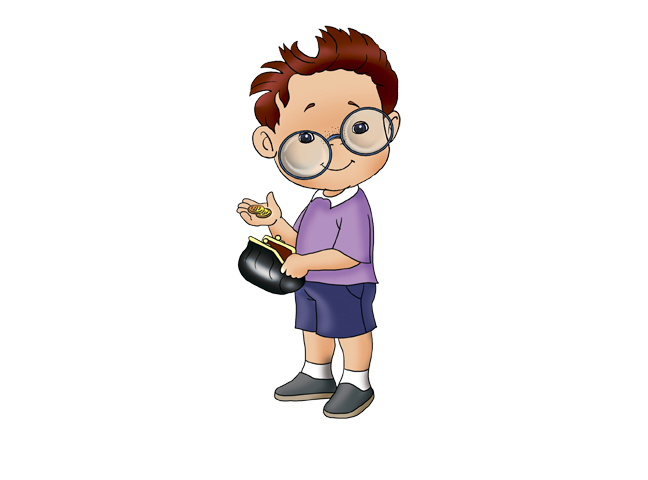